Submitted by the expert from Republic of Korea
Informal document GRSP-63-21
(63rd GRSP, 14 - 18 May 2018,
 agenda item 26 (a))
Harmonization of Crash Regulations in Korea
14-18 May 2018

Republic of Korea
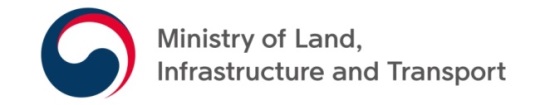 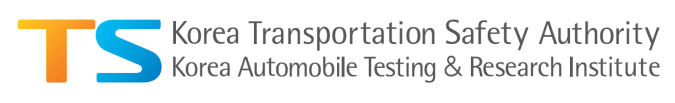 Purpose
Harmonization with UN GTR and/or UN Regulations
Occupant Protection
KMVSS article 102 is harmonized with UN Regulations (R94, R95, R135 and R137)
Fuel System Integrity
KMVSS article 91 is harmonized with UN Regulations (UN R94, 95, 134, 135 and 137) about passenger vehicles 
Side impact test, rear moving barrier test, and static rollover test are maintained
Timeline
Notice for Proposed of Rule Making 
26 April 2018 – 25 June 2018 

Implementation of the Amended Regulations
New types: 1 September 2020
All new vehicles: [31 December 2021]
Protection of Occupants (article 102)
Full Width Frontal Collision Test
Protection of Occupants (article 102)
Offset Frontal Collision Test
Protection of Occupants (article 102)
Side Impact Test
Protection of Occupants (article 102)
Pole Side Impact Test
Fuel System Integrity (article 91)
Liquid Fuel Vehicle
Fuel System Integrity (article 91)
Hydrogen and Fuel Cell Vehicle
Fuel System Integrity (article 91)
Electric Vehicle